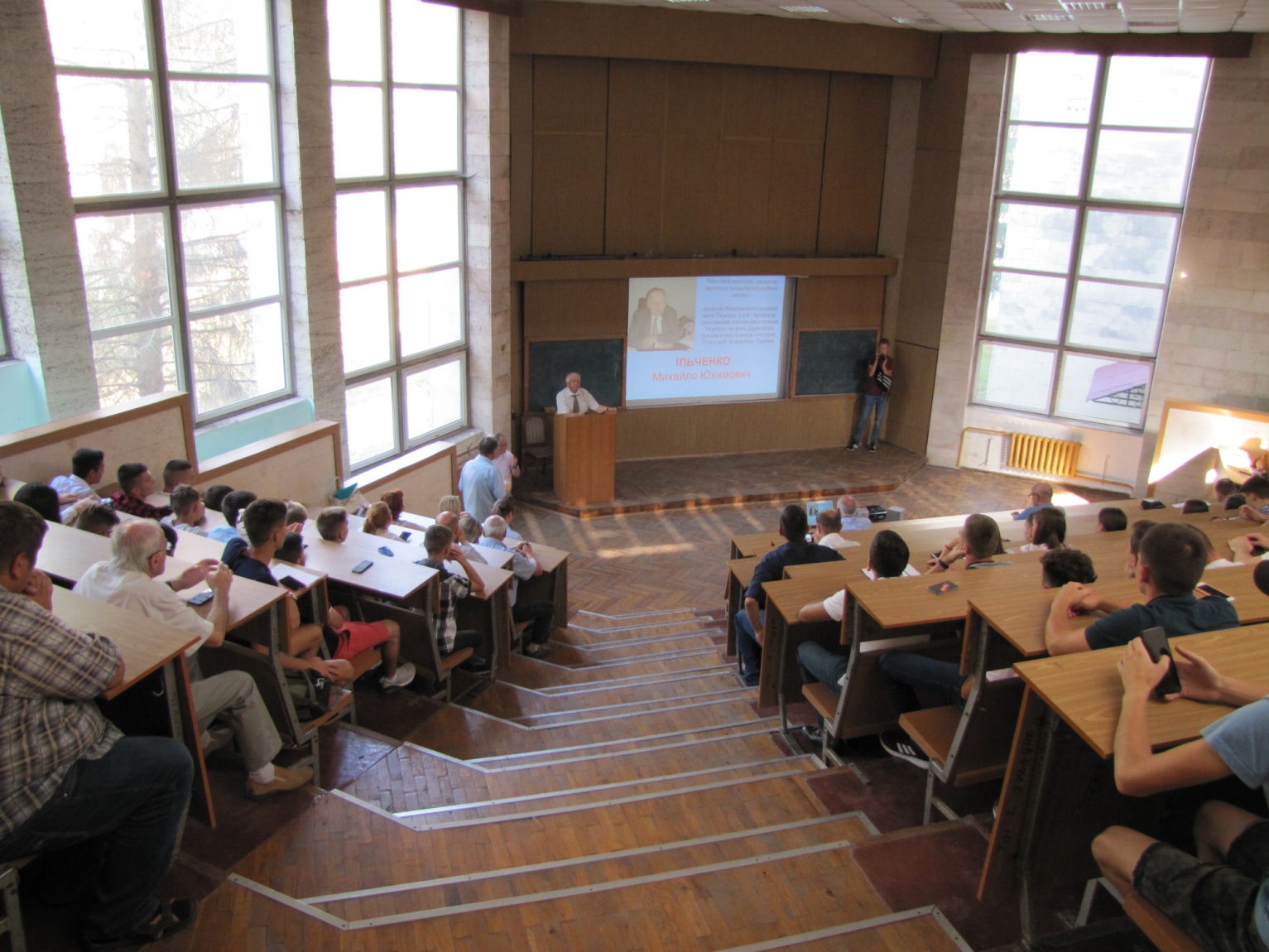 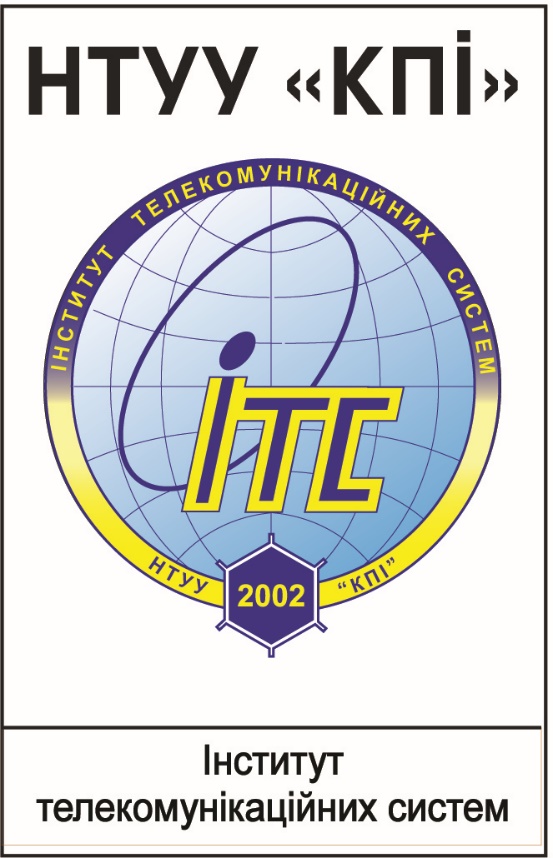 Результати складання сесії студентами 4-ого курсу
31.05.2022
Літня сесія 4 курсу
Відмінники навчання
Тимофеєв Євгеній Максимович – ТС-81

Бутько Інна Юріївна – ТЗ-81
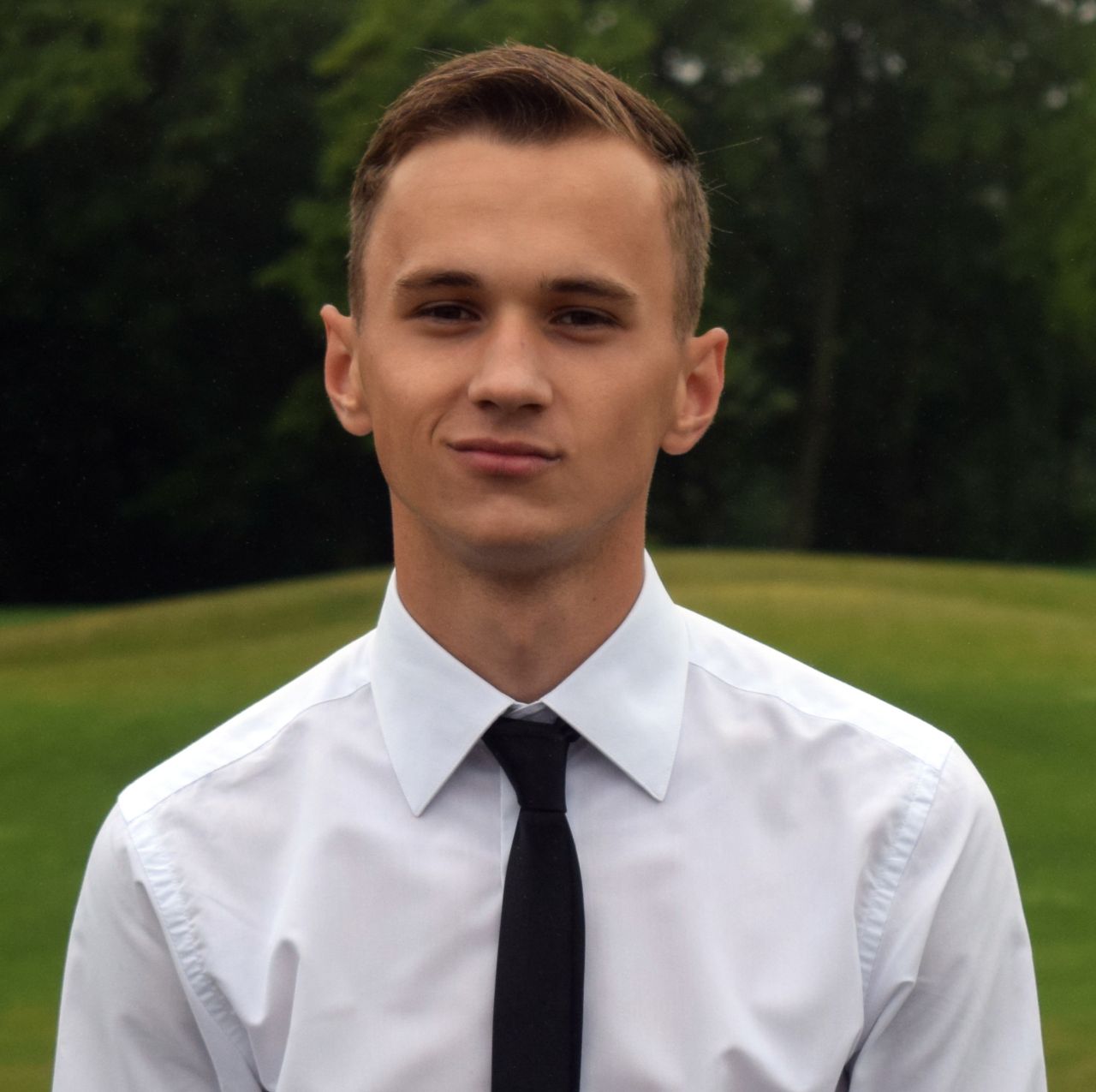 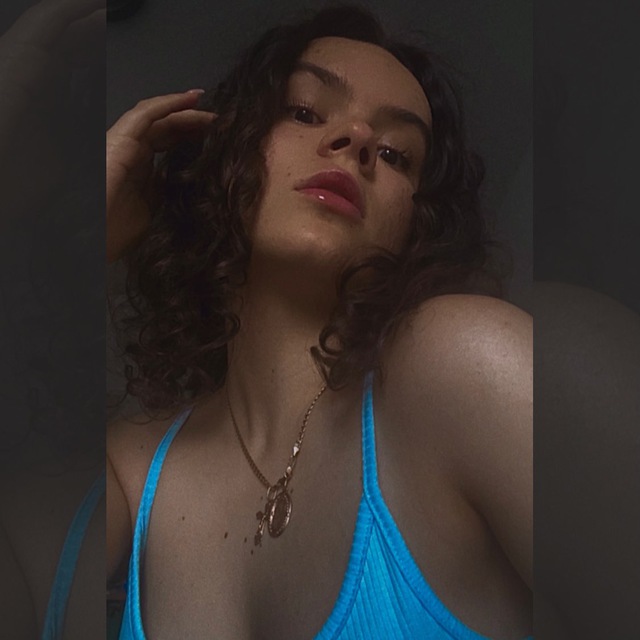 Графік навчального процесу:
Скасовано календарний контроль!  Семестровий контроль:  остання пара.

Екзаменаційна сесія: змінено на залікову сесії (алгоритм перерахування балів за формулою).  
Заповнення відомостей:  28.06.-30.06.

Ліквідація академічної заборгованості (перескладання):
 04.07.2022 по 09.07.2022 без права претендувати на академічну стипендію.

Індивідуальні графіки навчання: до 31.08.2022.
ДЯКУЮ 
ЗА УВАГУ!